Table 1 European Organization of the Research and Treatment of Cancer/Mycoses Study Group criteria for diagnosis of ...
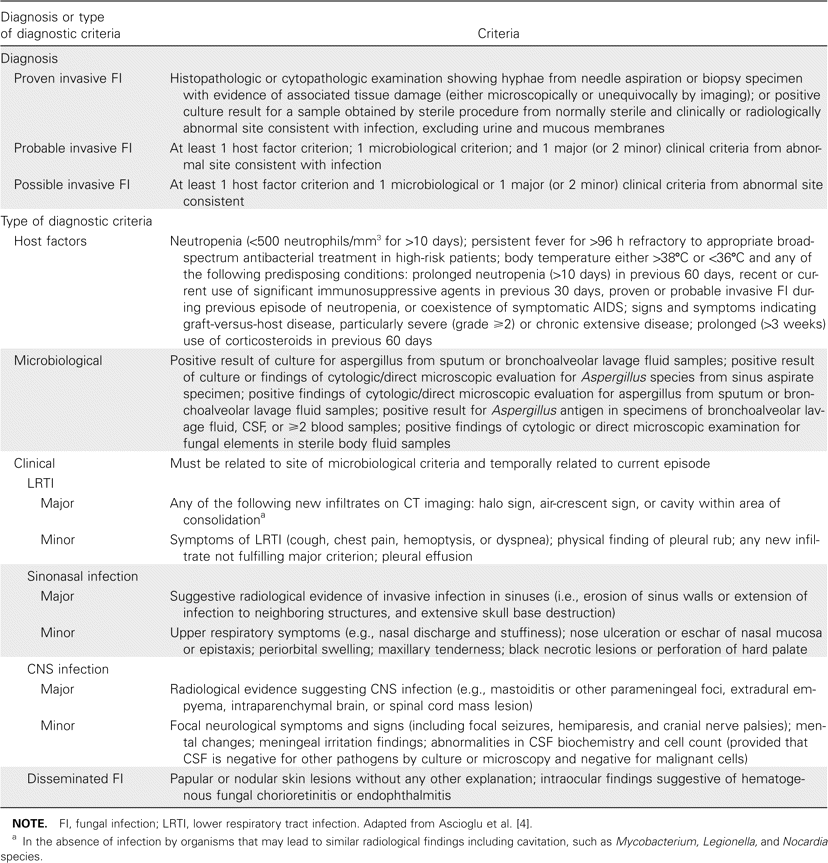 Clin Infect Dis, Volume 42, Issue 10, 15 May 2006, Pages 1417–1727, https://doi.org/10.1086/503427
The content of this slide may be subject to copyright: please see the slide notes for details.
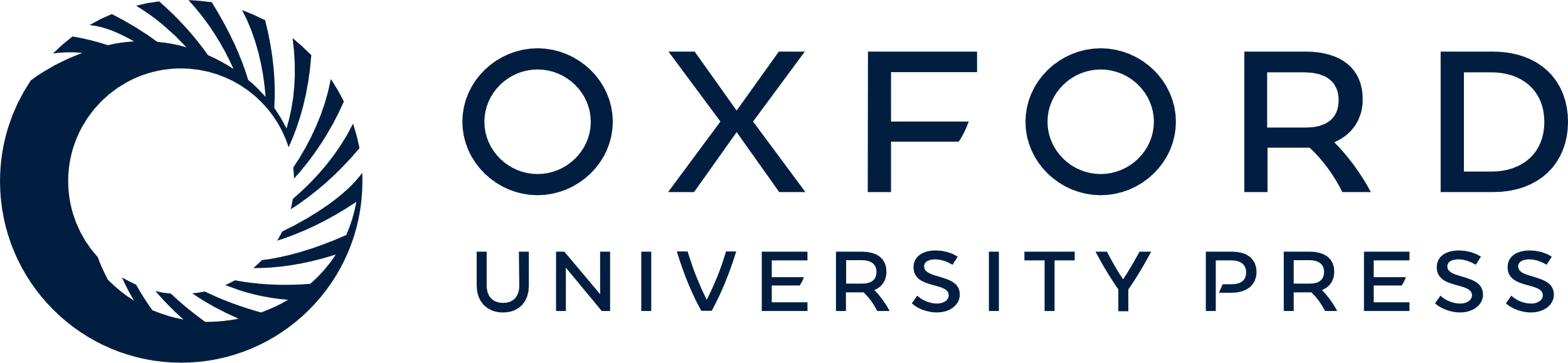 [Speaker Notes: Table 1 European Organization of the Research and Treatment of Cancer/Mycoses Study Group criteria for diagnosis of invasive aspergillosis.


Unless provided in the caption above, the following copyright applies to the content of this slide: © 2006 by the Infectious Diseases Society of America]
Table 6 Predictive values of the galactomannan assay for diagnosis of invasive aspergillus (IA), by prevalence.
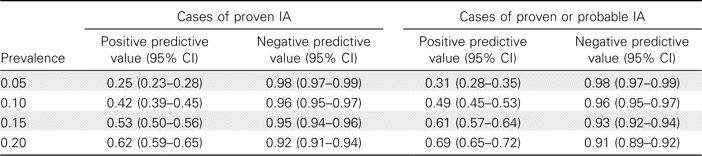 Clin Infect Dis, Volume 42, Issue 10, 15 May 2006, Pages 1417–1727, https://doi.org/10.1086/503427
The content of this slide may be subject to copyright: please see the slide notes for details.
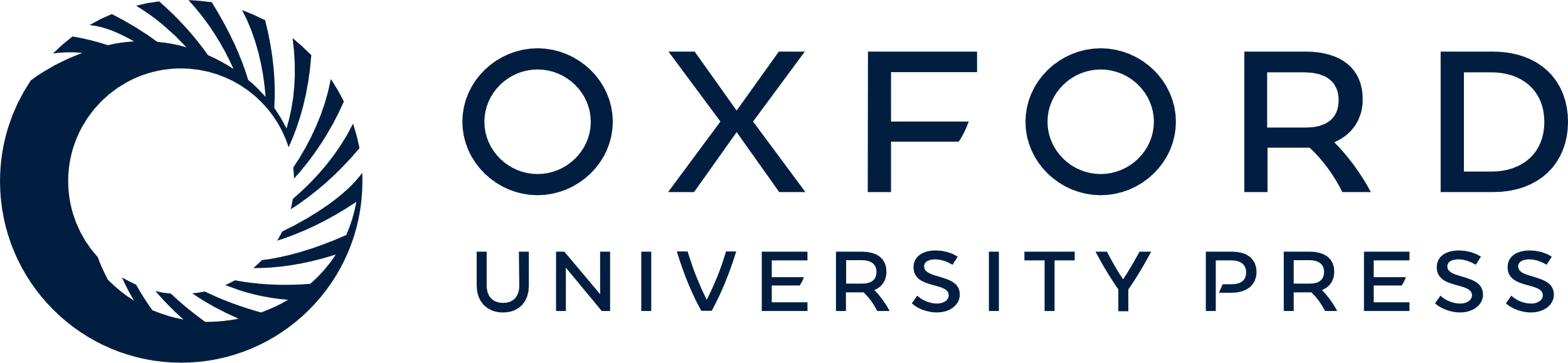 [Speaker Notes: Table 6 Predictive values of the galactomannan assay for diagnosis of invasive aspergillus (IA), by prevalence.


Unless provided in the caption above, the following copyright applies to the content of this slide: © 2006 by the Infectious Diseases Society of America]
Figure 2 Summary receiver-operating characteristic curve for the galactomannan assay (Platelia; Bio-Rad), compared ...
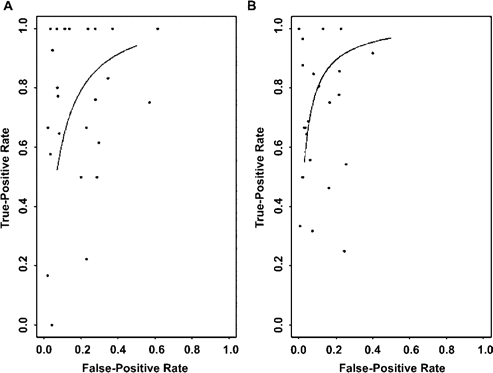 Clin Infect Dis, Volume 42, Issue 10, 15 May 2006, Pages 1417–1727, https://doi.org/10.1086/503427
The content of this slide may be subject to copyright: please see the slide notes for details.
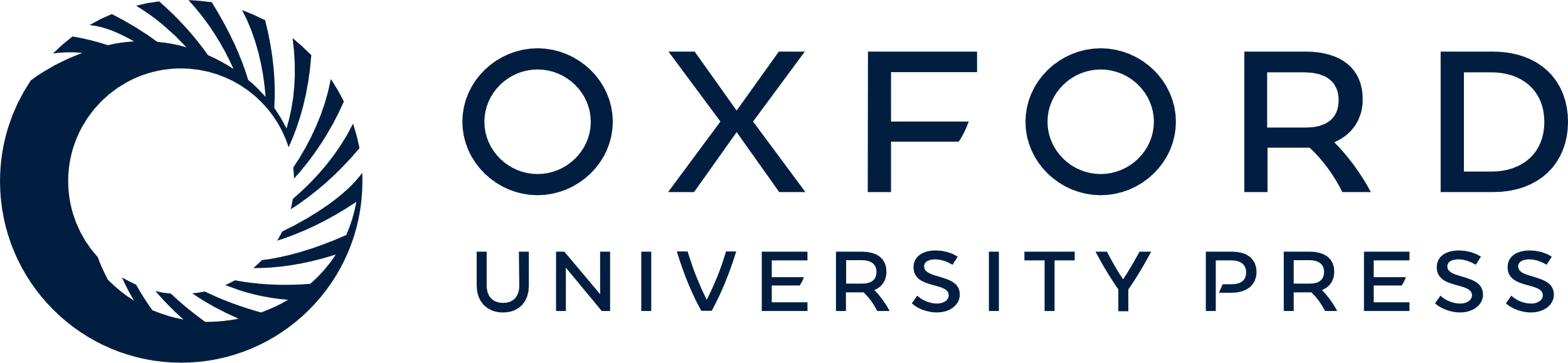 [Speaker Notes: Figure 2 Summary receiver-operating characteristic curve for the galactomannan assay (Platelia; Bio-Rad), compared with reference standard, for proven cases of invasive aspergillosis (A) and both proven or probable cases of invasive aspergillosis (B). Each dot represents a study.


Unless provided in the caption above, the following copyright applies to the content of this slide: © 2006 by the Infectious Diseases Society of America]
Table 5 Summary measures of accuracy and and subgroup analyses for the galactomannan assay for diagnosis of invasive ...
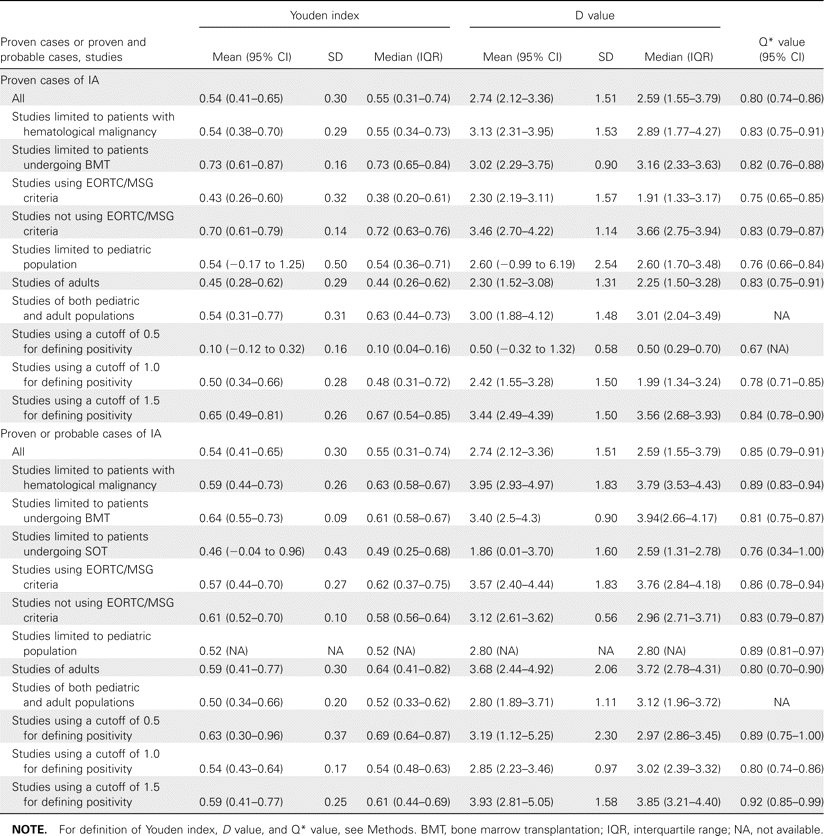 Clin Infect Dis, Volume 42, Issue 10, 15 May 2006, Pages 1417–1727, https://doi.org/10.1086/503427
The content of this slide may be subject to copyright: please see the slide notes for details.
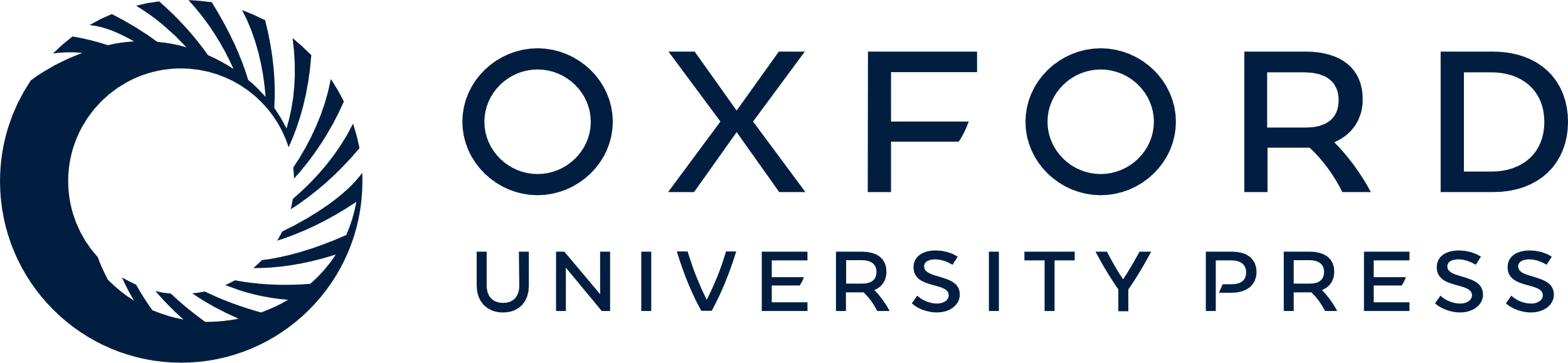 [Speaker Notes: Table 5 Summary measures of accuracy and and subgroup analyses for the galactomannan assay for diagnosis of invasive aspergillosis, compared with reference standard.


Unless provided in the caption above, the following copyright applies to the content of this slide: © 2006 by the Infectious Diseases Society of America]
Table 4 Pooled sensitivity and specificity of the galactomannan assay for diagnosis of invasive aspergillosis (IA).
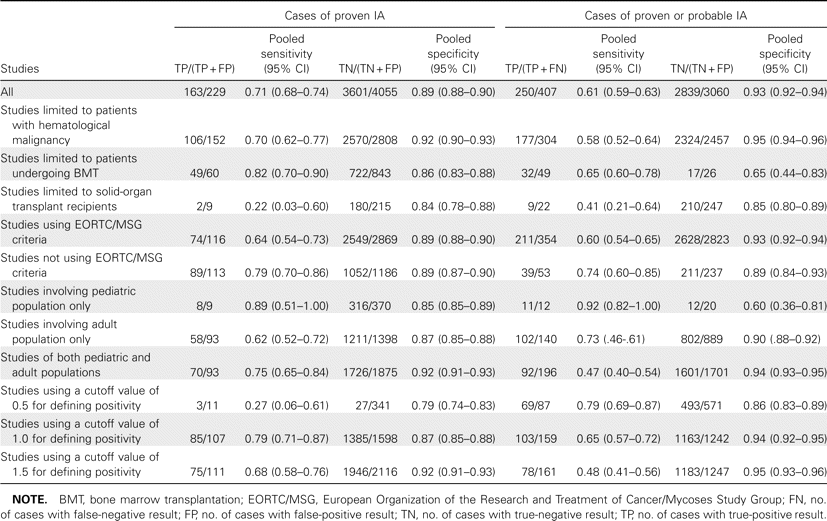 Clin Infect Dis, Volume 42, Issue 10, 15 May 2006, Pages 1417–1727, https://doi.org/10.1086/503427
The content of this slide may be subject to copyright: please see the slide notes for details.
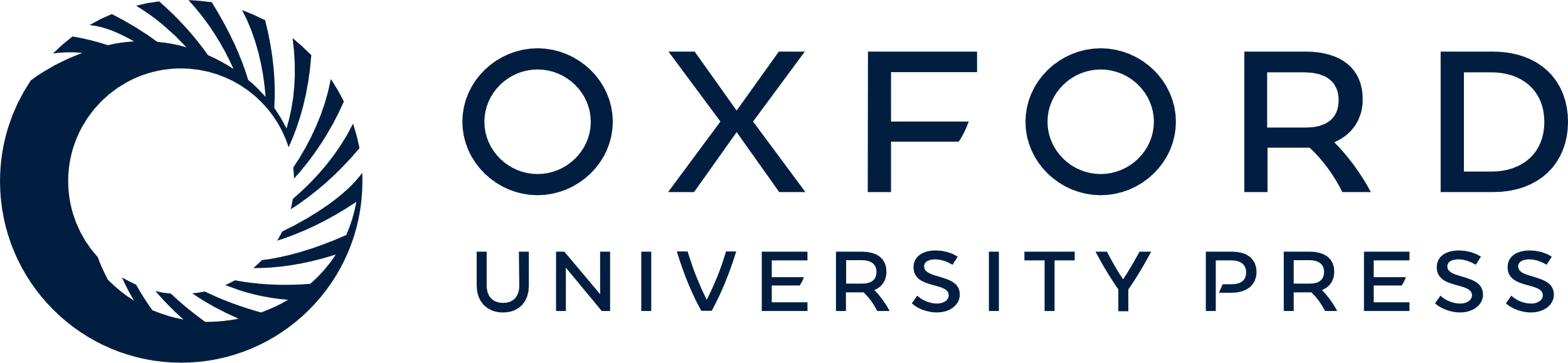 [Speaker Notes: Table 4 Pooled sensitivity and specificity of the galactomannan assay for diagnosis of invasive aspergillosis (IA).


Unless provided in the caption above, the following copyright applies to the content of this slide: © 2006 by the Infectious Diseases Society of America]
Table 3 Characteristics and results of studies included in the meta-analysis of diagnosis of invasive aspergillosis ...
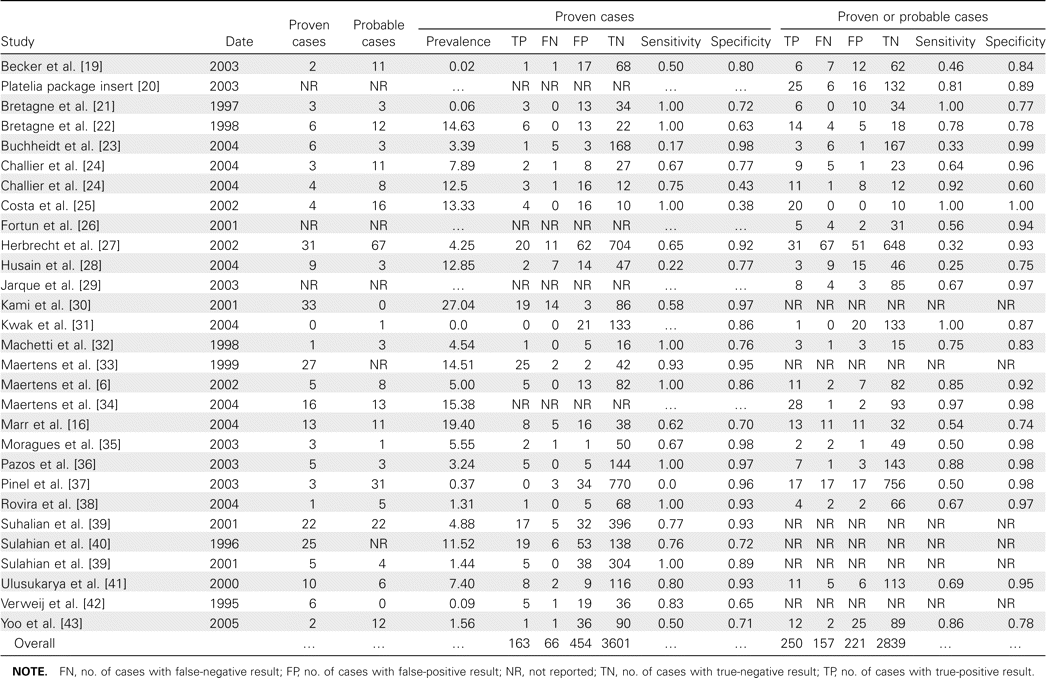 Clin Infect Dis, Volume 42, Issue 10, 15 May 2006, Pages 1417–1727, https://doi.org/10.1086/503427
The content of this slide may be subject to copyright: please see the slide notes for details.
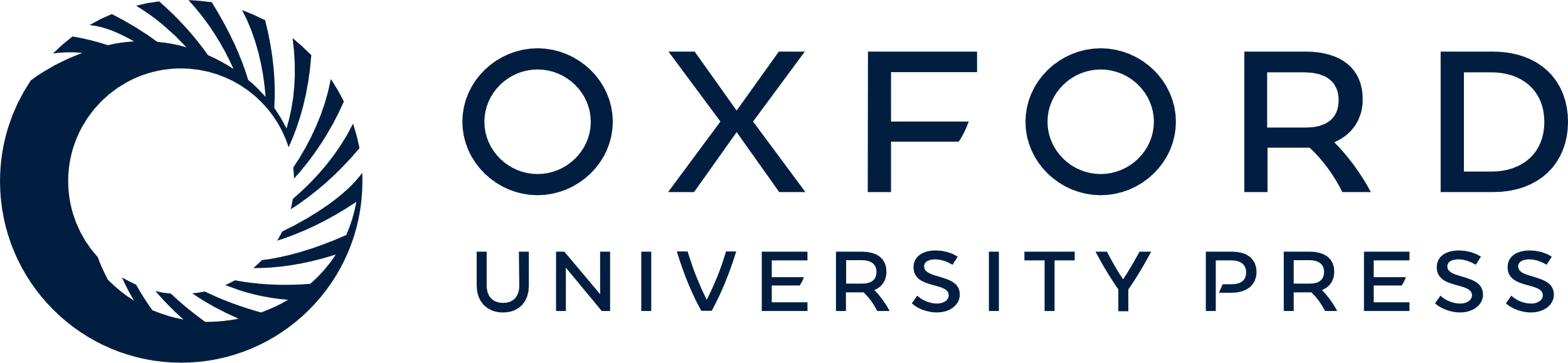 [Speaker Notes: Table 3 Characteristics and results of studies included in the meta-analysis of diagnosis of invasive aspergillosis using a galactomannan assay.


Unless provided in the caption above, the following copyright applies to the content of this slide: © 2006 by the Infectious Diseases Society of America]
Table 2 Characteristics of studies included in the meta-analysis of diagnosis of invasive aspergillosis using a ...
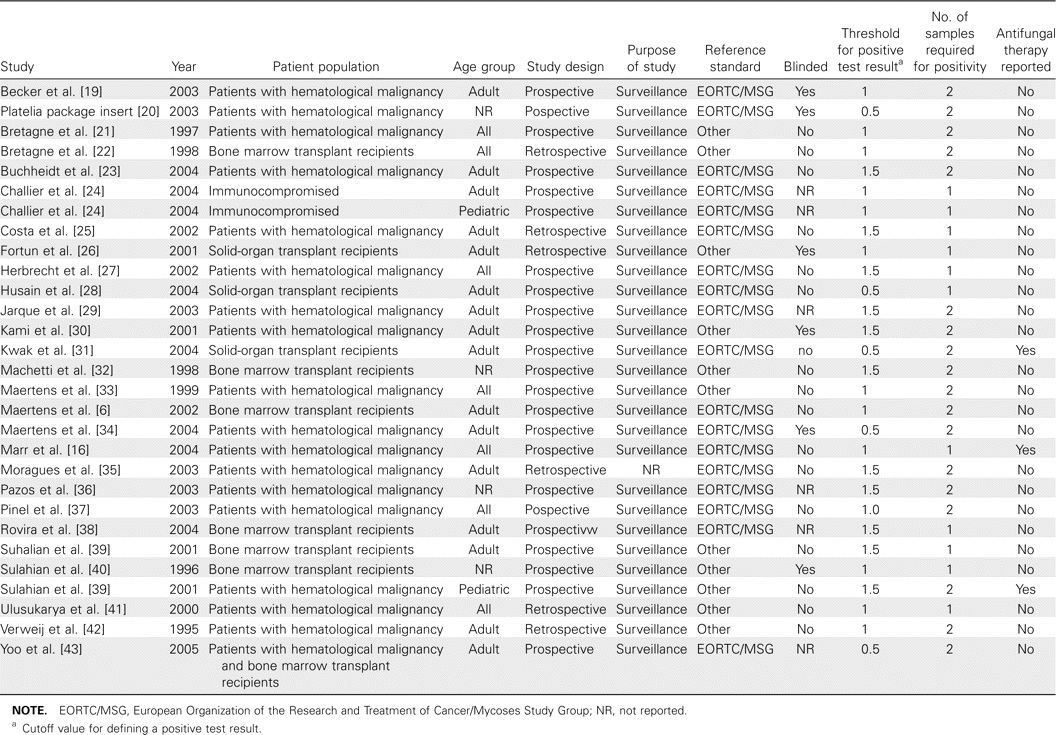 Clin Infect Dis, Volume 42, Issue 10, 15 May 2006, Pages 1417–1727, https://doi.org/10.1086/503427
The content of this slide may be subject to copyright: please see the slide notes for details.
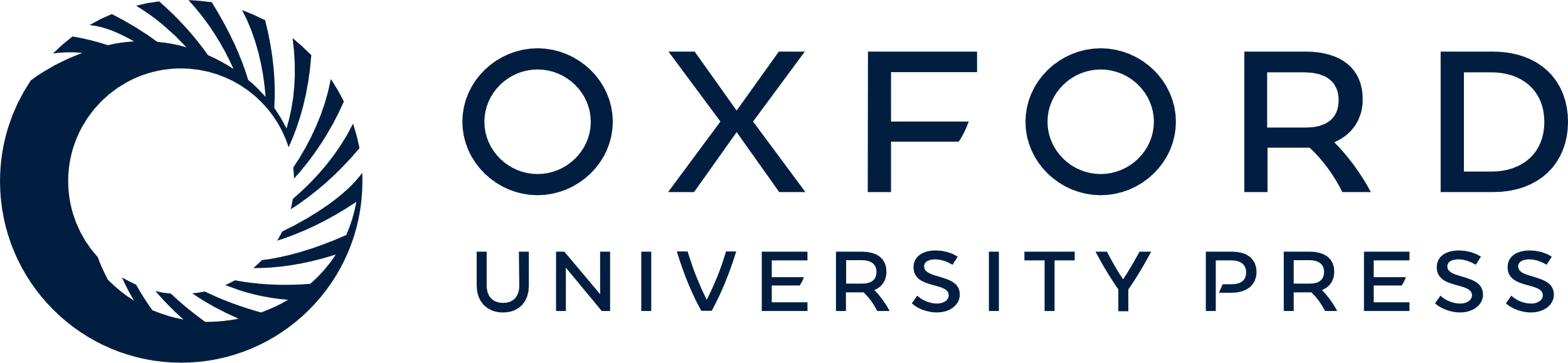 [Speaker Notes: Table 2 Characteristics of studies included in the meta-analysis of diagnosis of invasive aspergillosis using a galactomannan assay.


Unless provided in the caption above, the following copyright applies to the content of this slide: © 2006 by the Infectious Diseases Society of America]
Figure 1 Summary of study assessment and inclusion in a meta-analysis of studies involving diagnosis of invasive ...
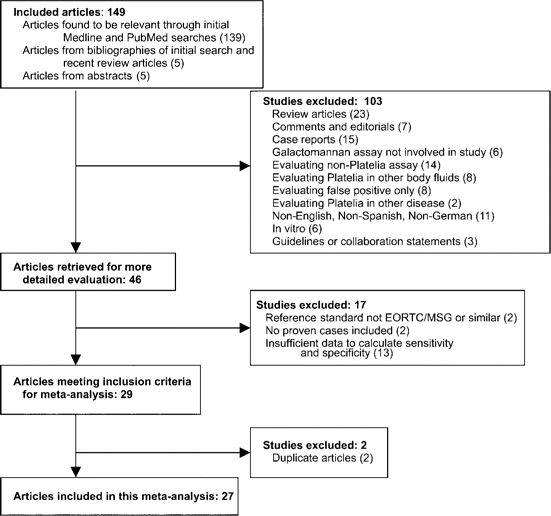 Clin Infect Dis, Volume 42, Issue 10, 15 May 2006, Pages 1417–1727, https://doi.org/10.1086/503427
The content of this slide may be subject to copyright: please see the slide notes for details.
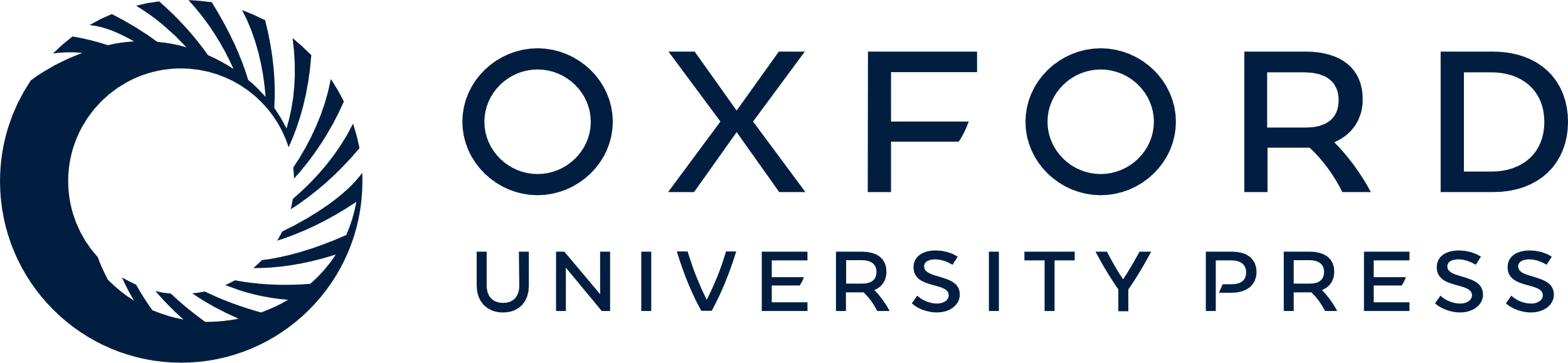 [Speaker Notes: Figure 1 Summary of study assessment and inclusion in a meta-analysis of studies involving diagnosis of invasive aspergillosis using a galactomannan assay. EORTC, European Organization of the Research and Treatment of Cancer; MSG, Mycoses Study Group.


Unless provided in the caption above, the following copyright applies to the content of this slide: © 2006 by the Infectious Diseases Society of America]